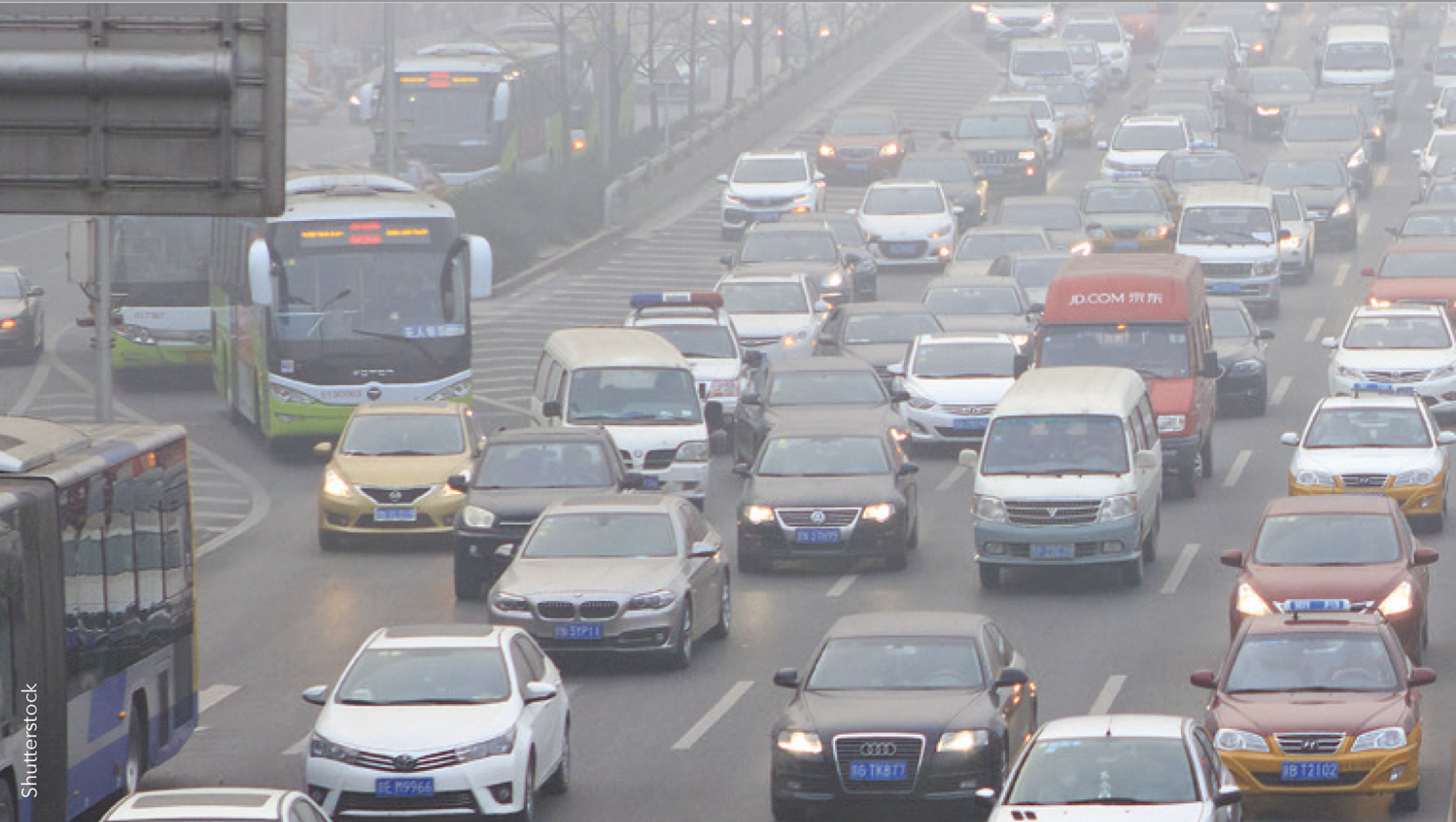 Air pollution – gaps in observationsKjetil Tørseth, NILUShort intro to APRole of observations and monitoring gaps	«my» lessons learned
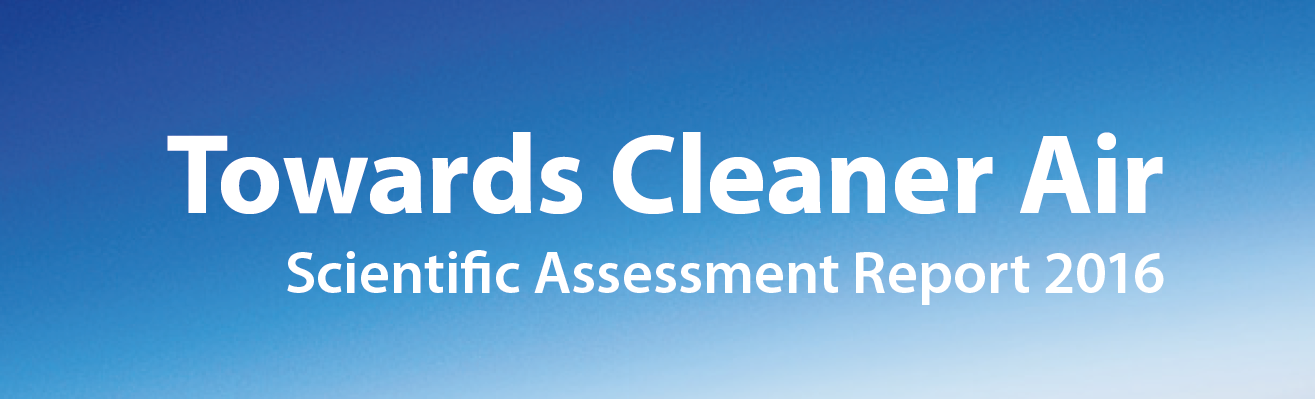 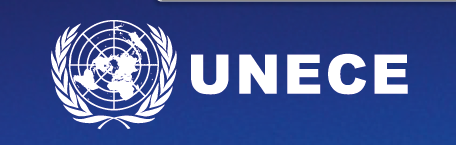 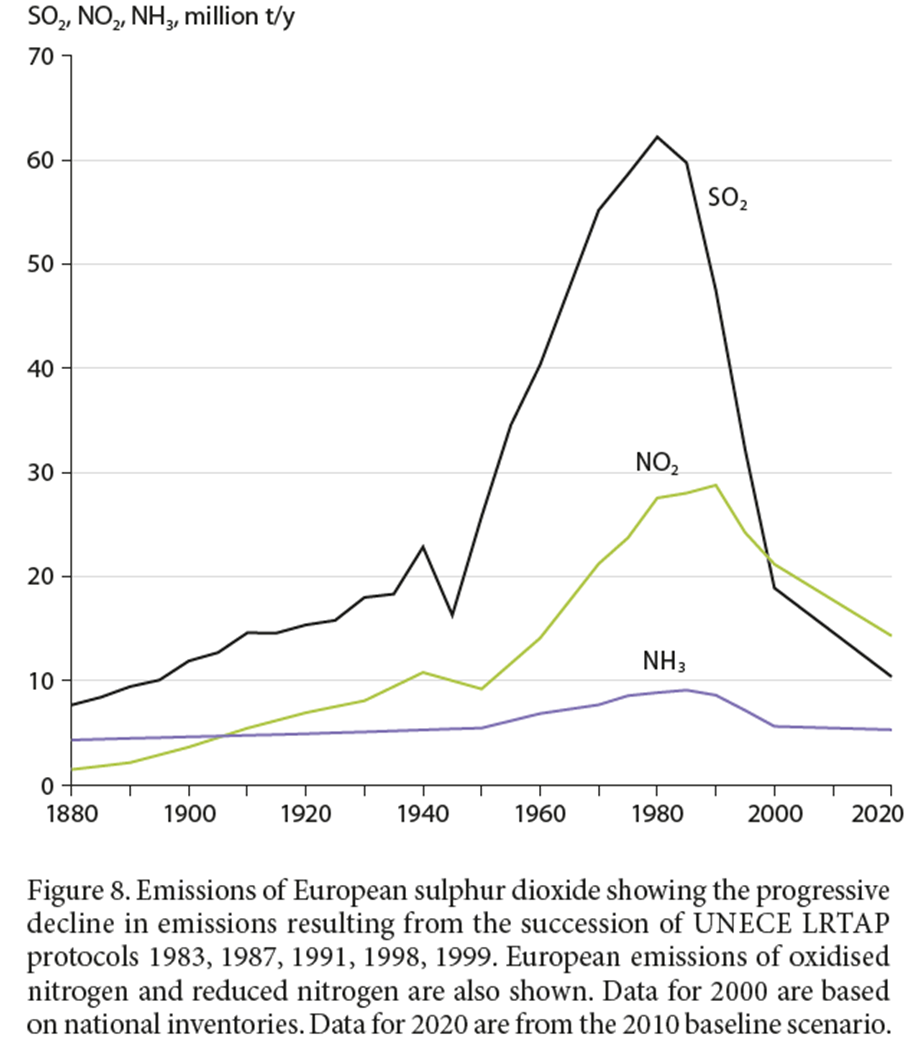 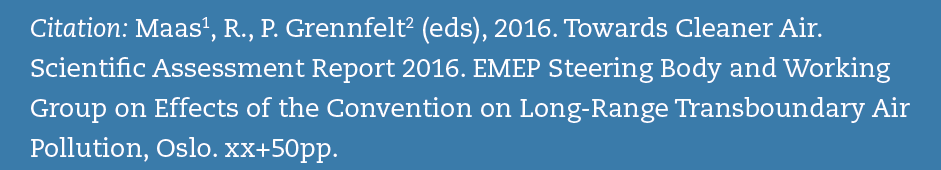 http://www.unece.org/fileadmin/DAM/env/lrtap/ExecutiveBody/35th_session/CLRTAP_Scientific_Assessment_Report_-_Final_20-5-2016.pdf
Multi component – multi effect approach
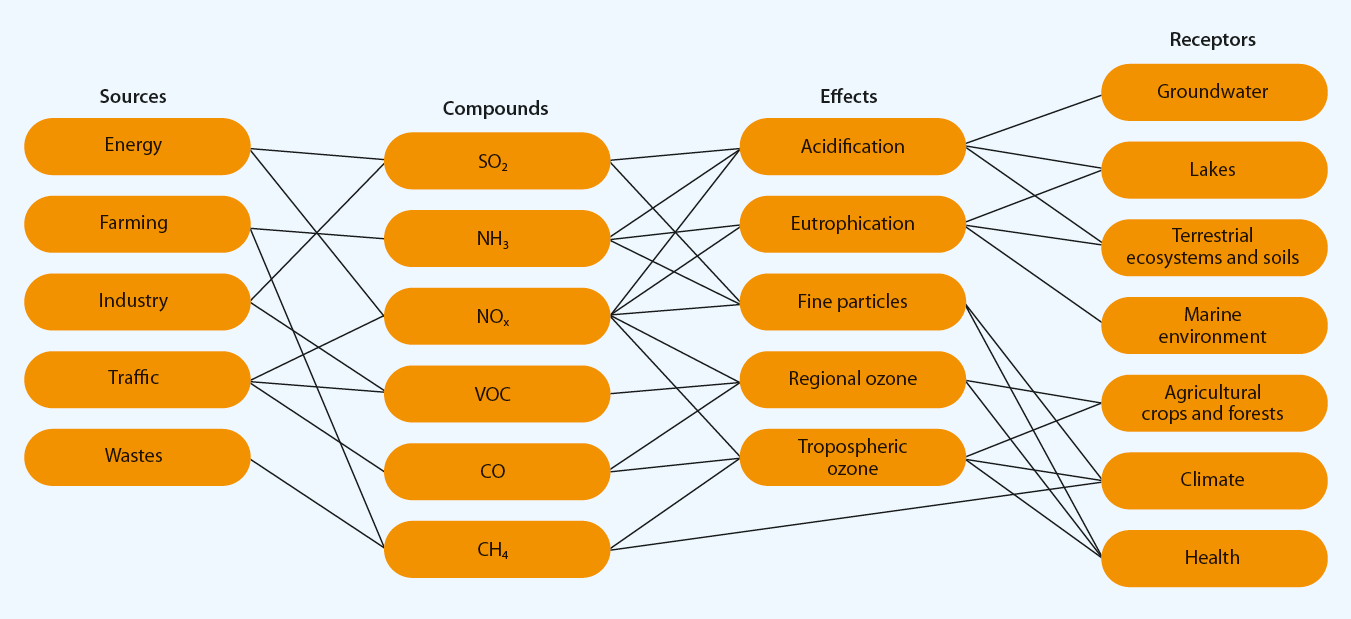 acidification
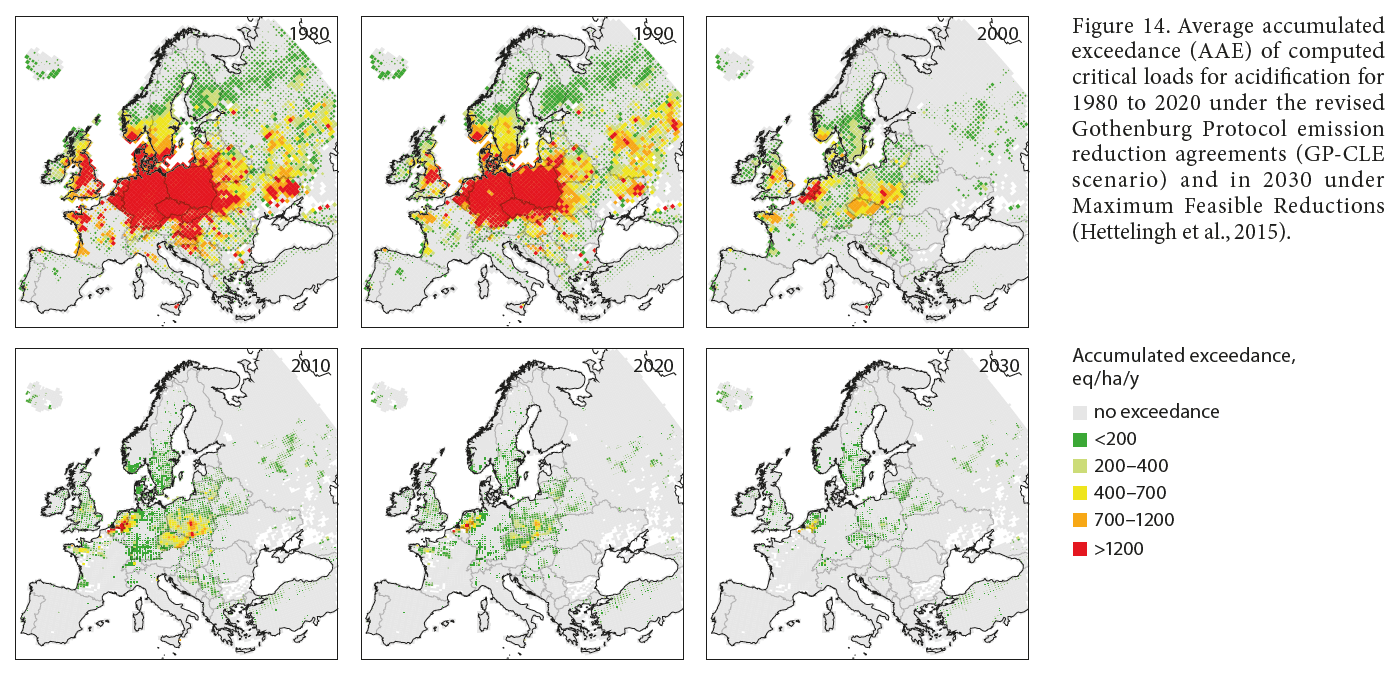 Eutrophication
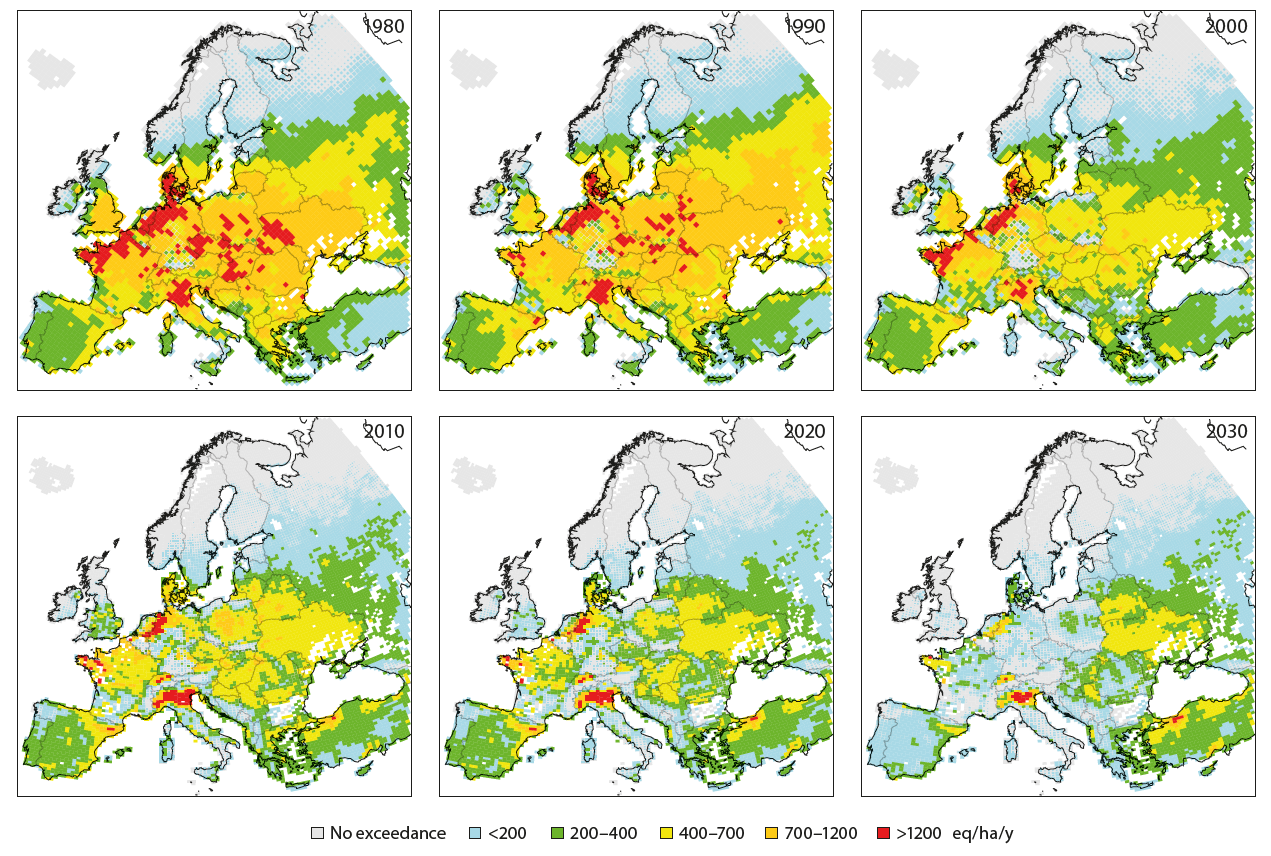 Yield loss from O3
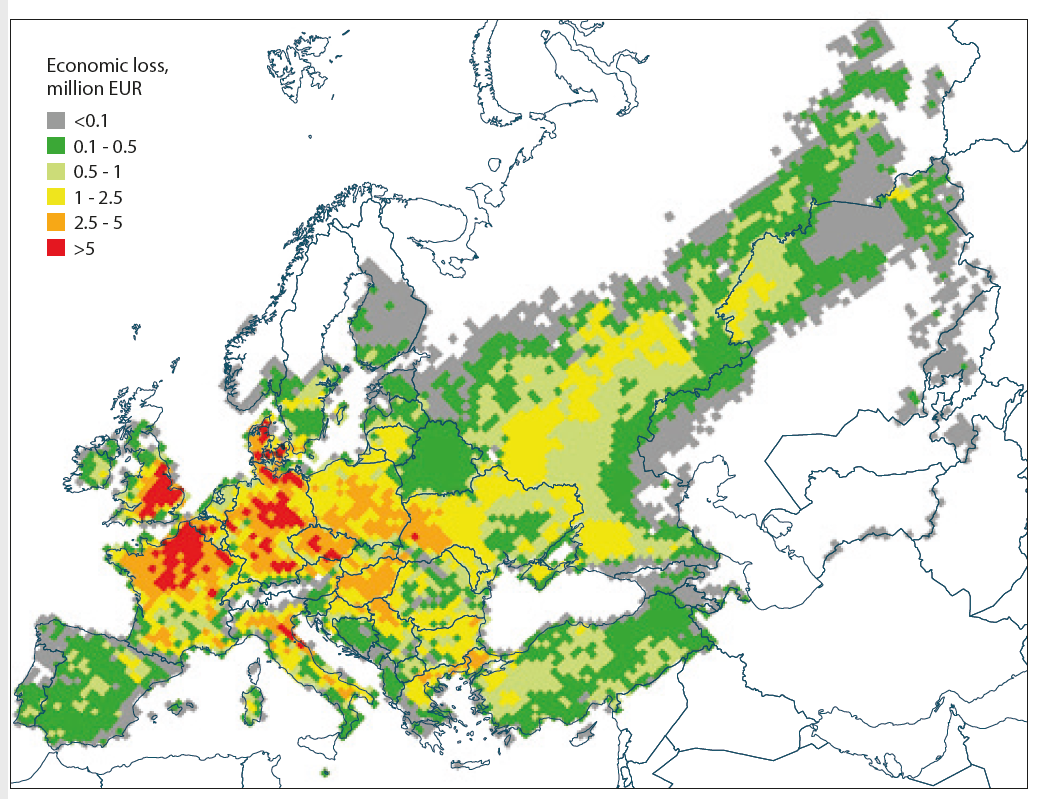 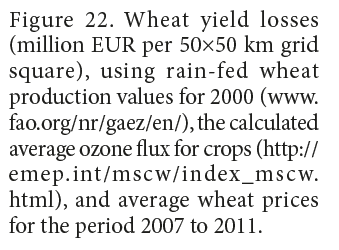 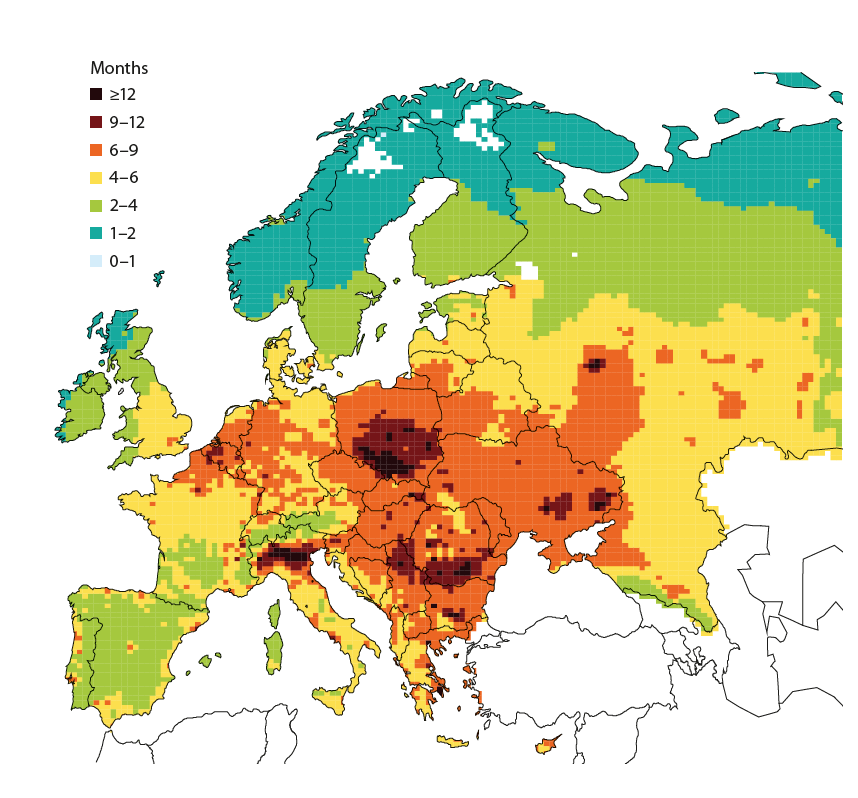 Reduced life expectancy, Particulate matter
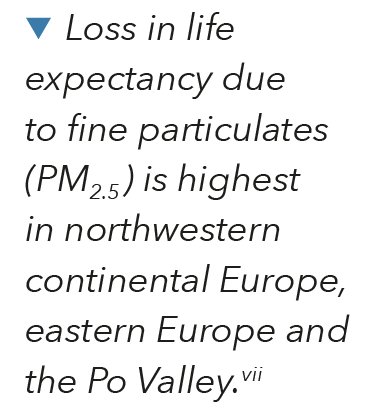 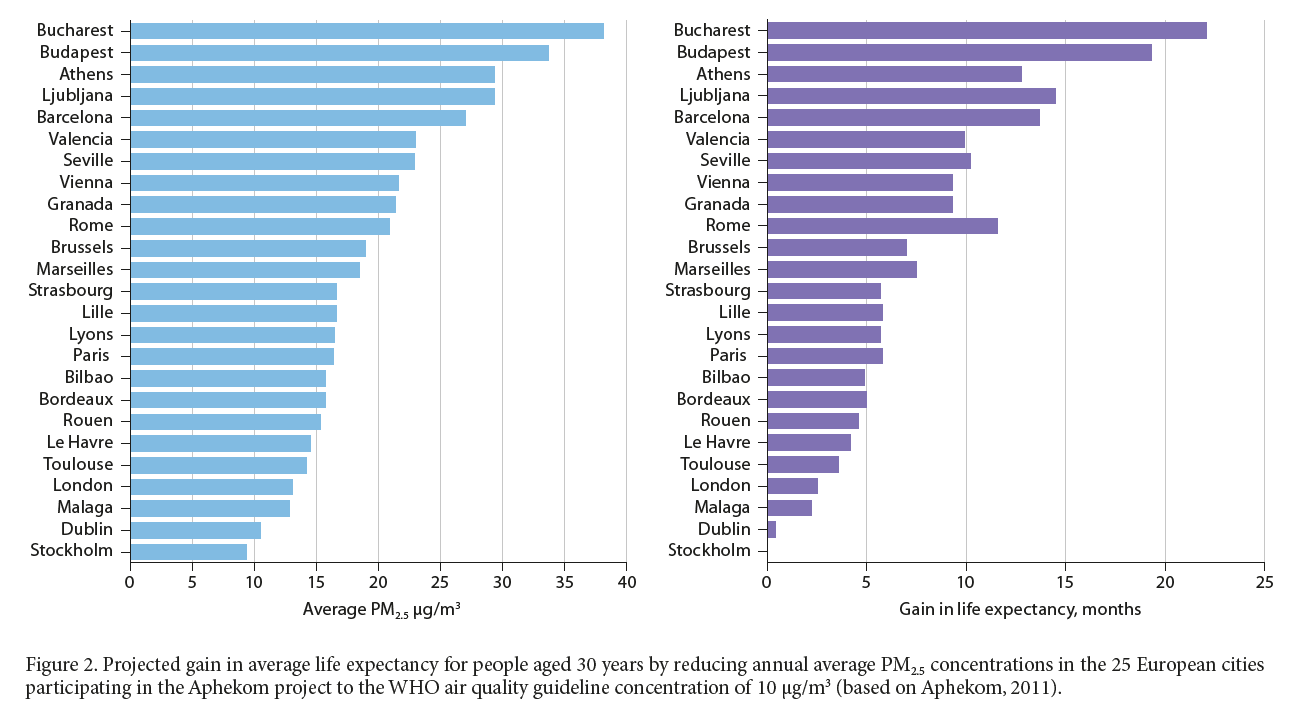 Ozone and health
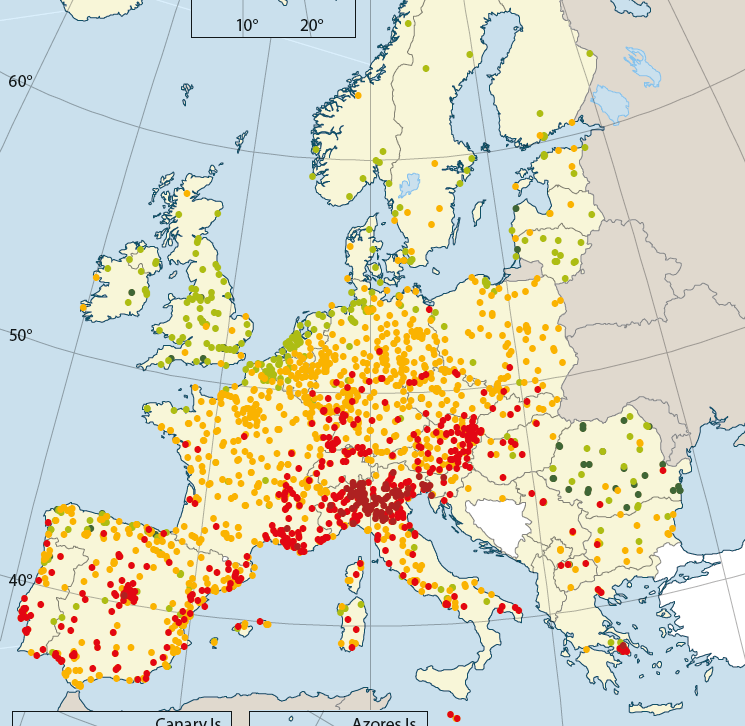 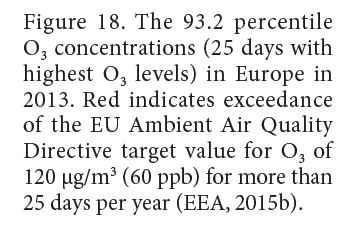 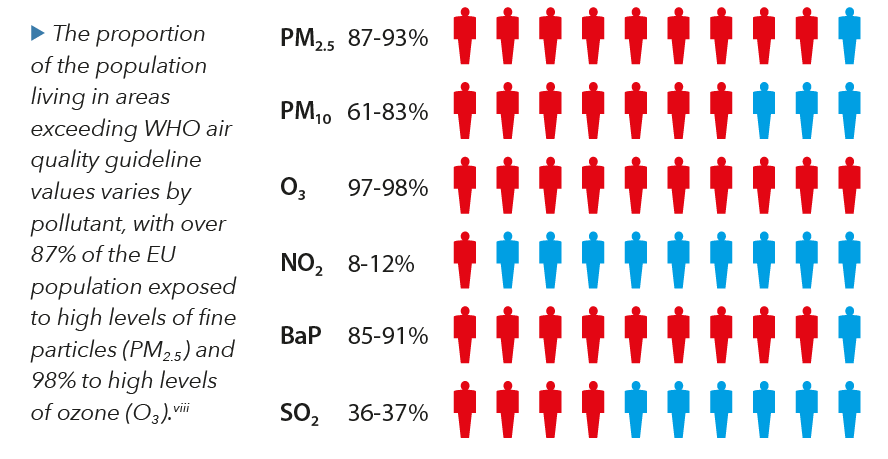 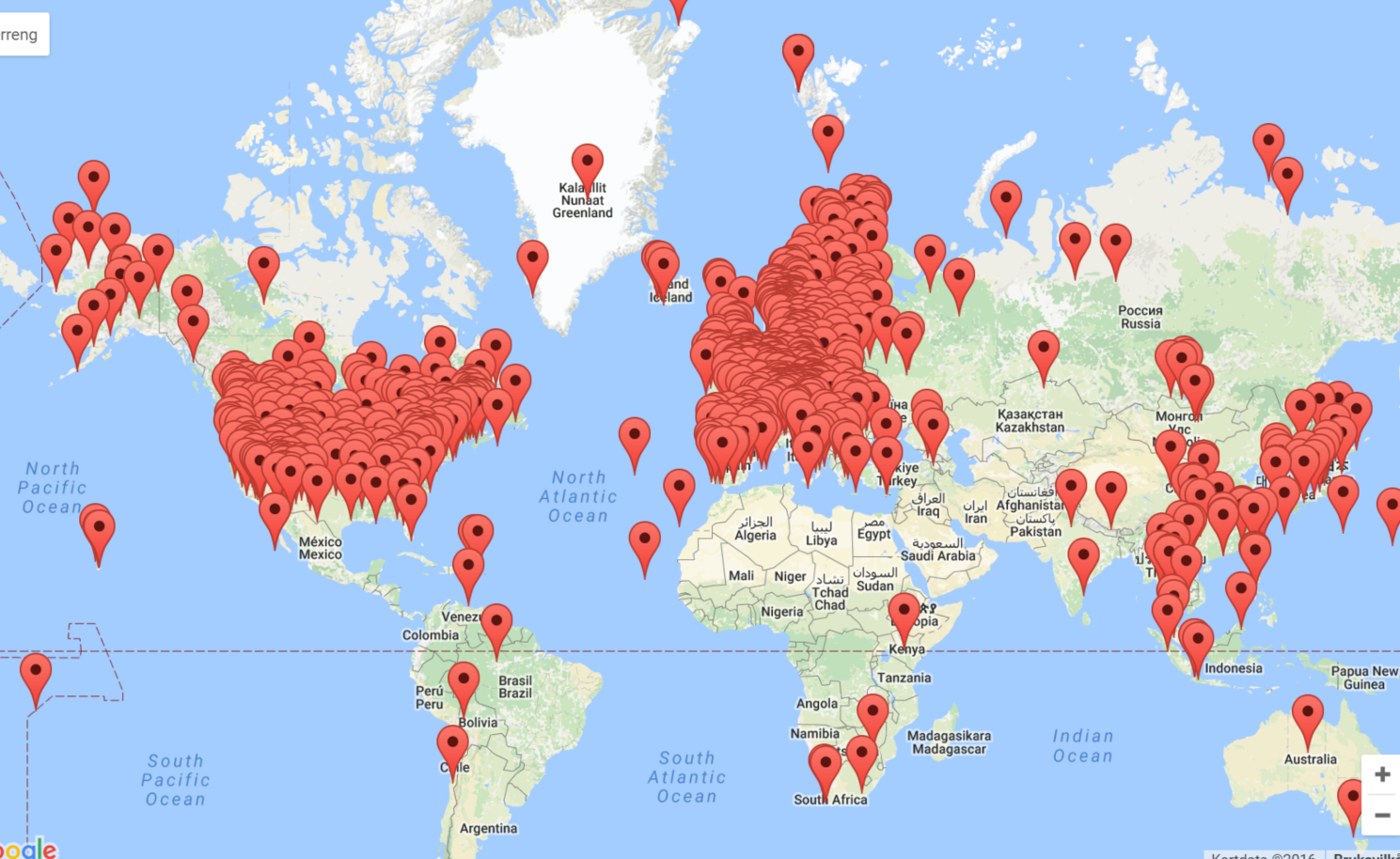 Observations are key, but typically also models and advanced interpretations are required to answer policy needsObservations serve to raise awarenessMeasurement efforts are more extensive than ever, but still, gaps are evidentVery different perspectives on what are the «rational» needs,
Most «monitoring strategies» define:

Relevant species and metrics
Spatial resolution
Representativity
Temporal resolution
Data quality
Data availability
Duration

Intended use vs unintended use, topics of emerging interest etc.
«my perspective»…..
Researcher, 25yr, Atmospheric and Climate reseach, (local) – regional - global
EMEP Chemical Coordinating Centre
WMO Global Atmosphere Watch
EU Directives/EEA

Operator of Norwegian monitoring efforts
Data Centre provider for Conventions and projects
remote/background surface observations
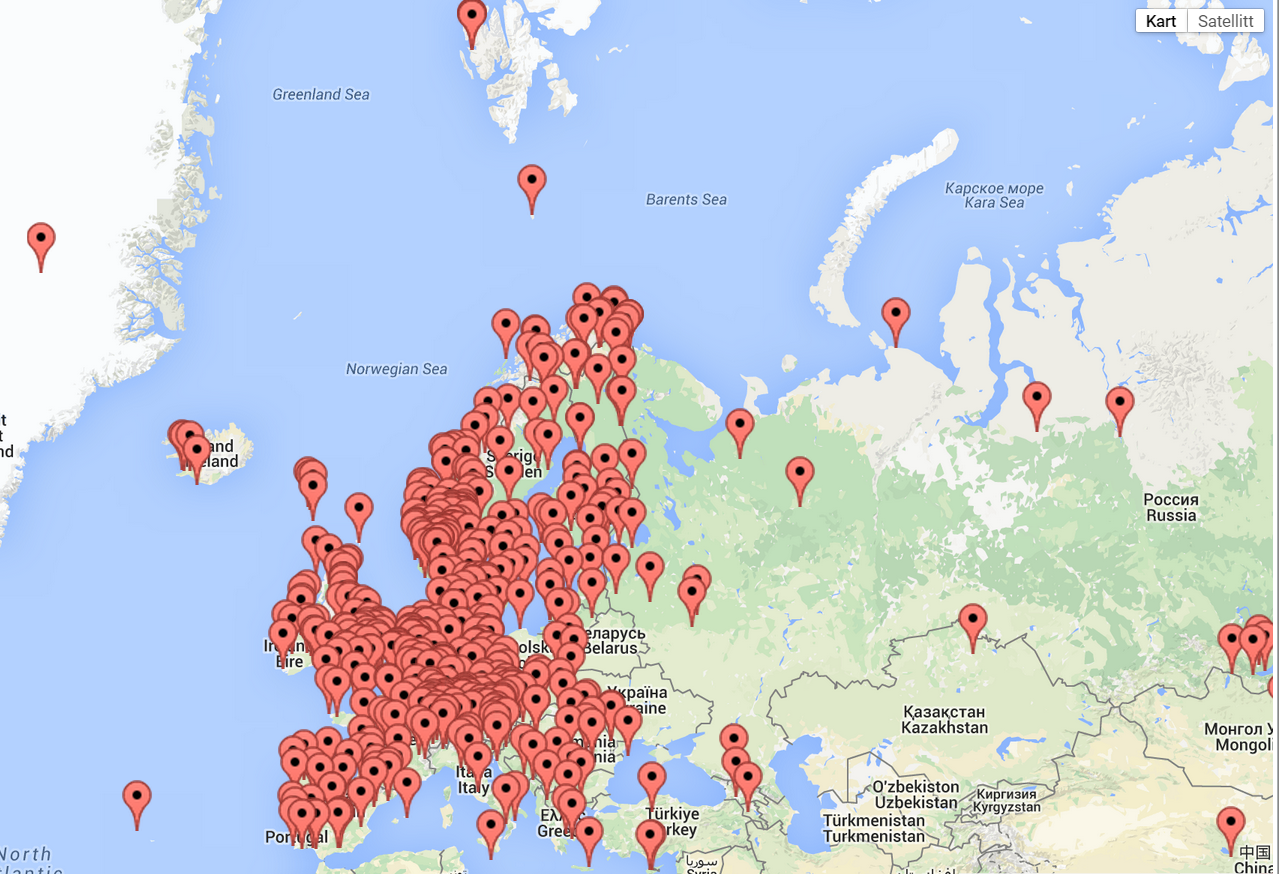 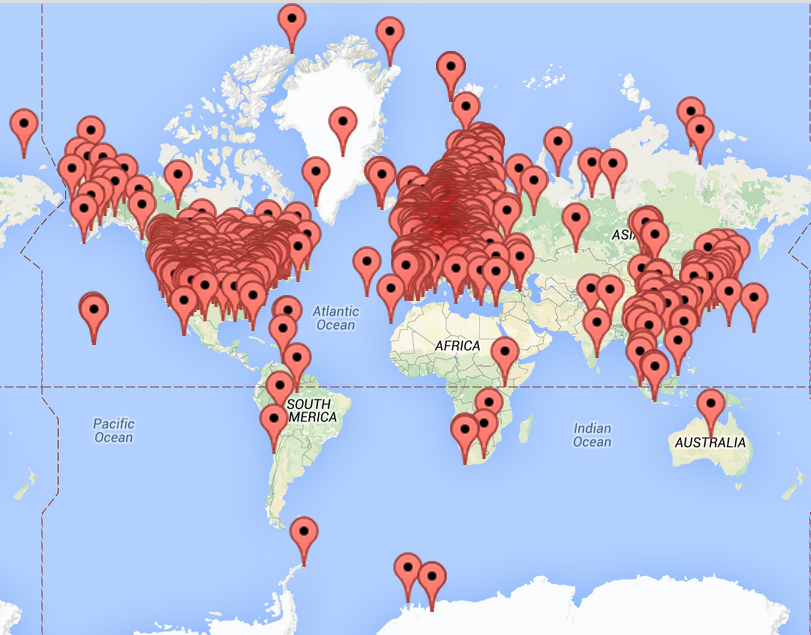 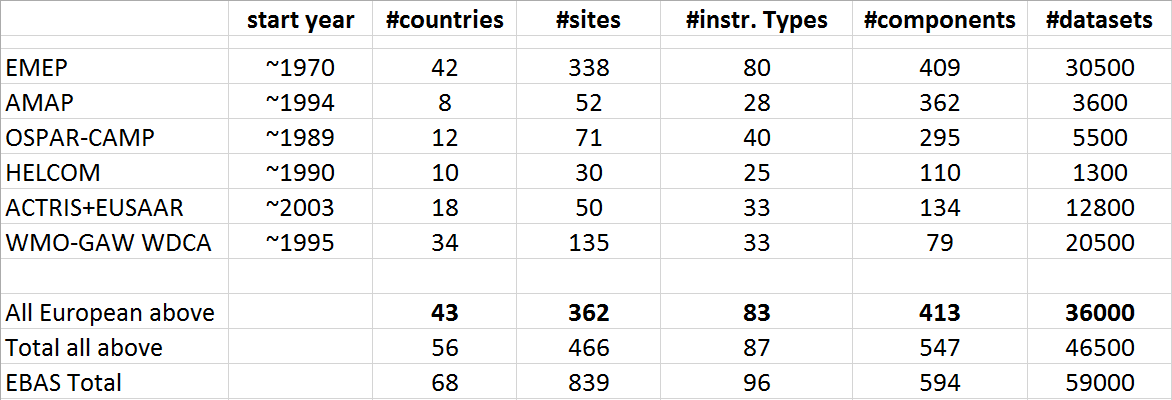 Air Quality – is addressed by several conventions and initiatives
EU legislation
The Clean Air Policy Package
Clean Air Act
Conventions (UN, +)
WMO
UN-ECE
WHO
Science 
Own funded measurements
Collaborative projects
Research Infrastructures
Academically rewarding
Atmospheric composition has a number of other stakeholders: climate, weather, ecosystems, corrosion, hazards ++

Monitoring strategies are fortunately evolving slovly

Public funding! 
	And very different magnitude
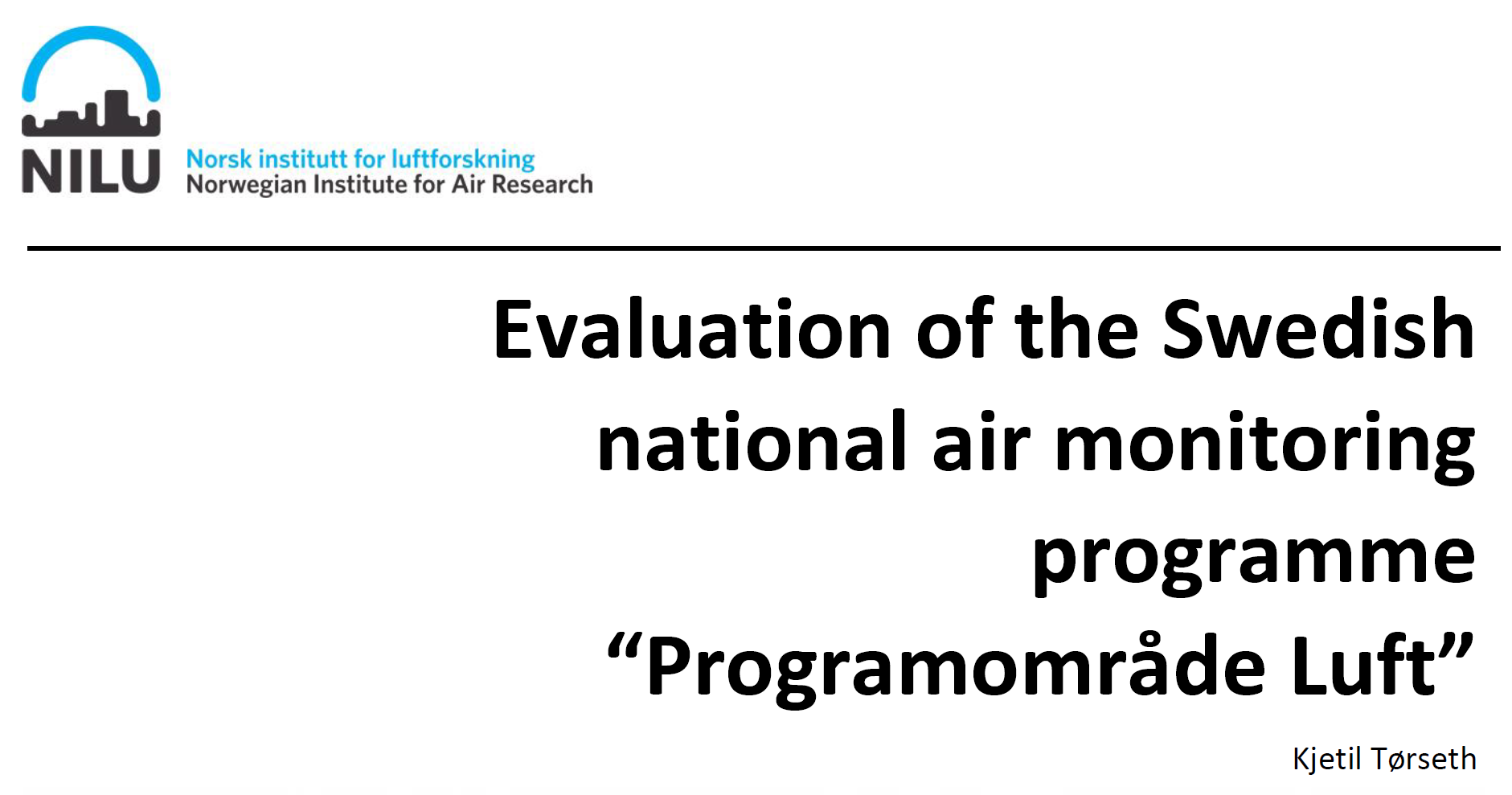 Annual cost of 1,5-2 mill Euro
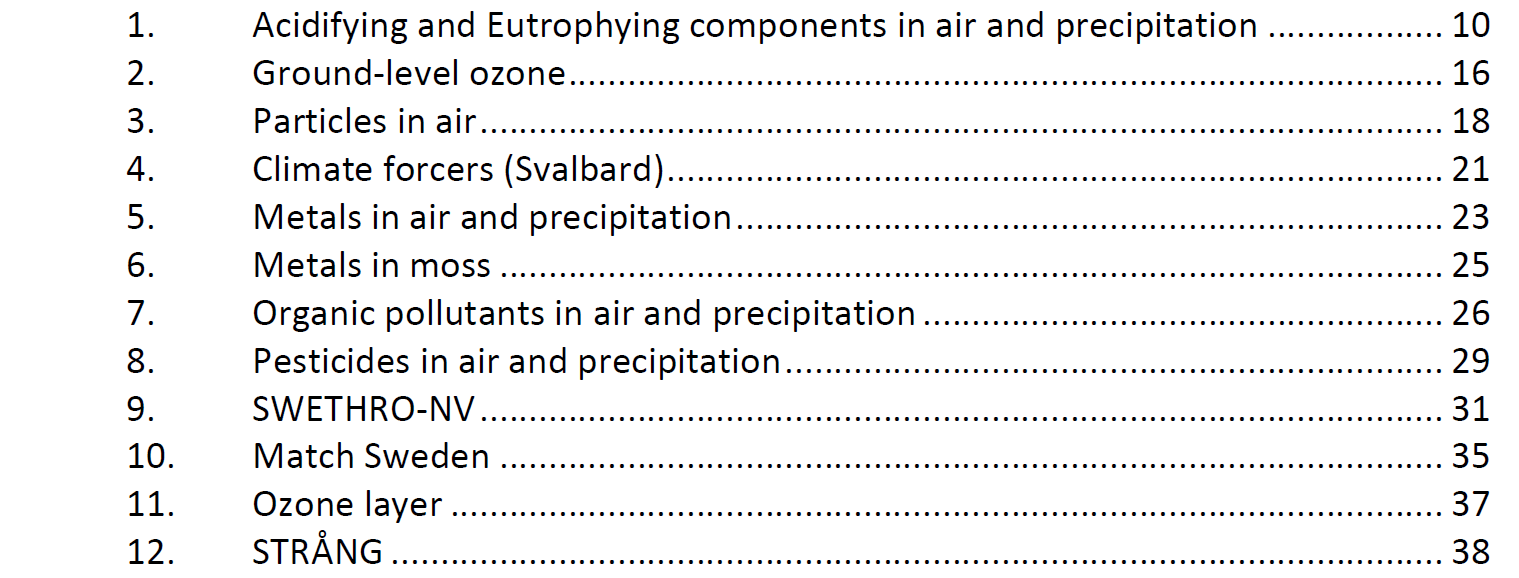 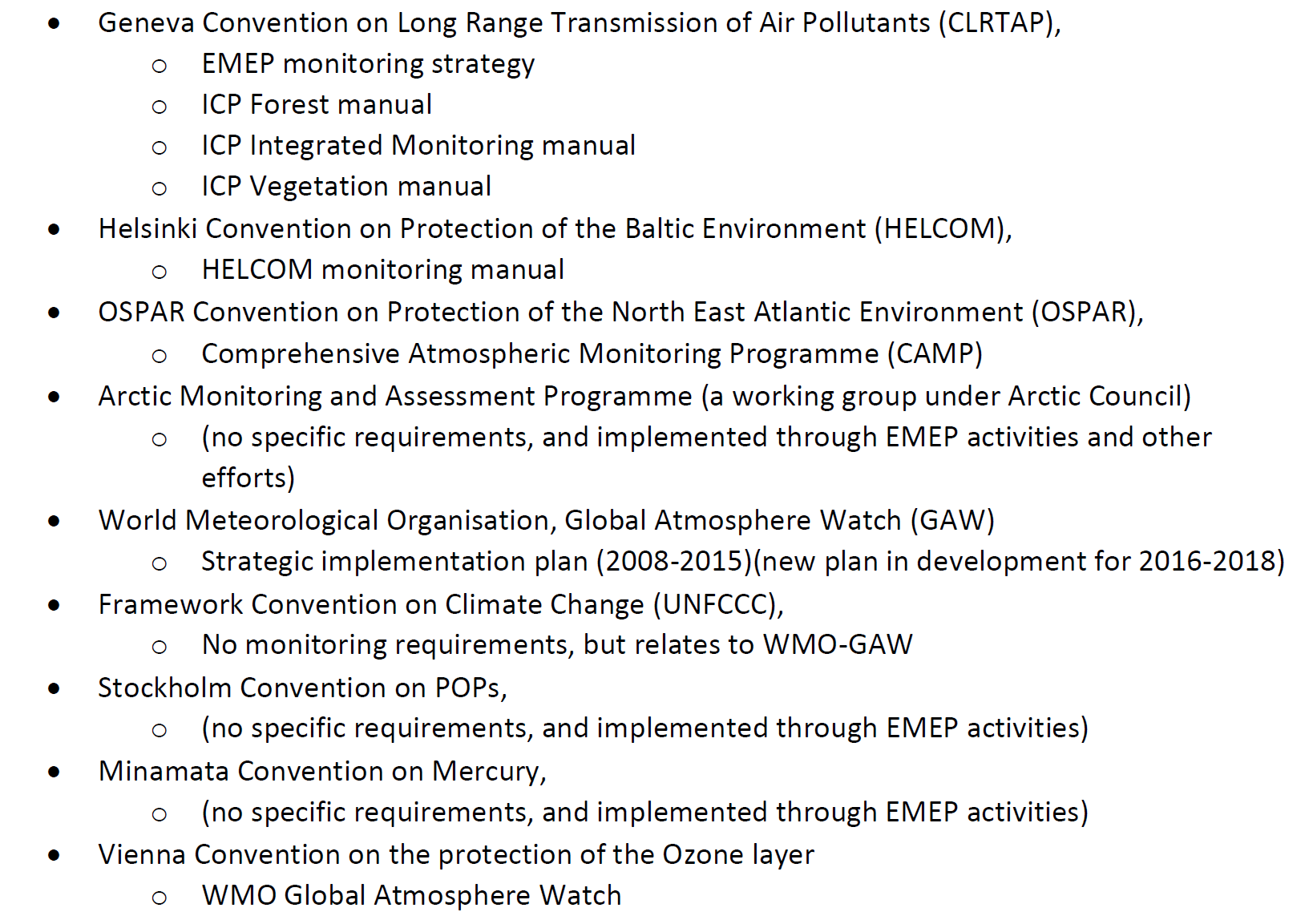 EMEP monitoring implementation Index
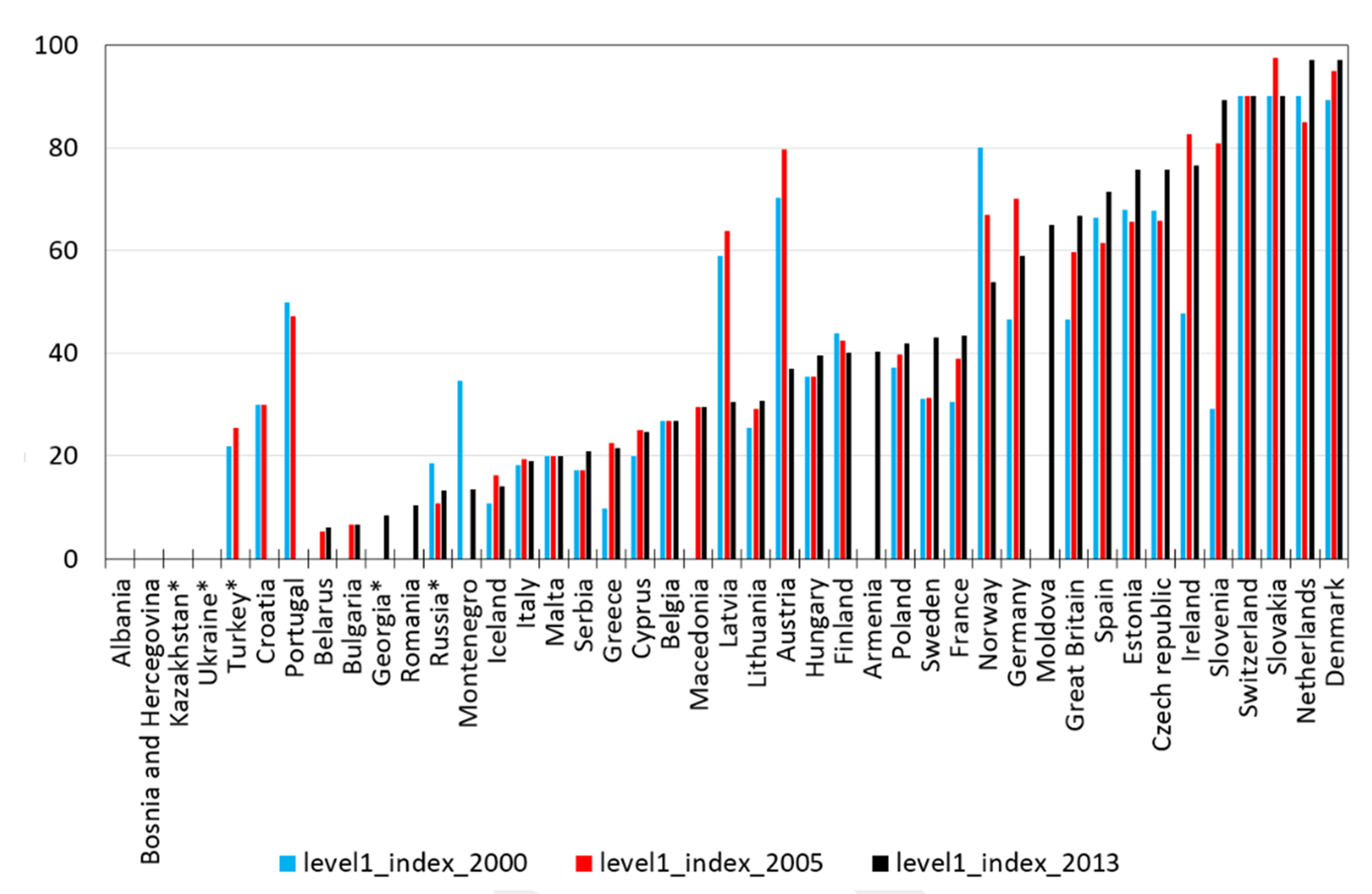 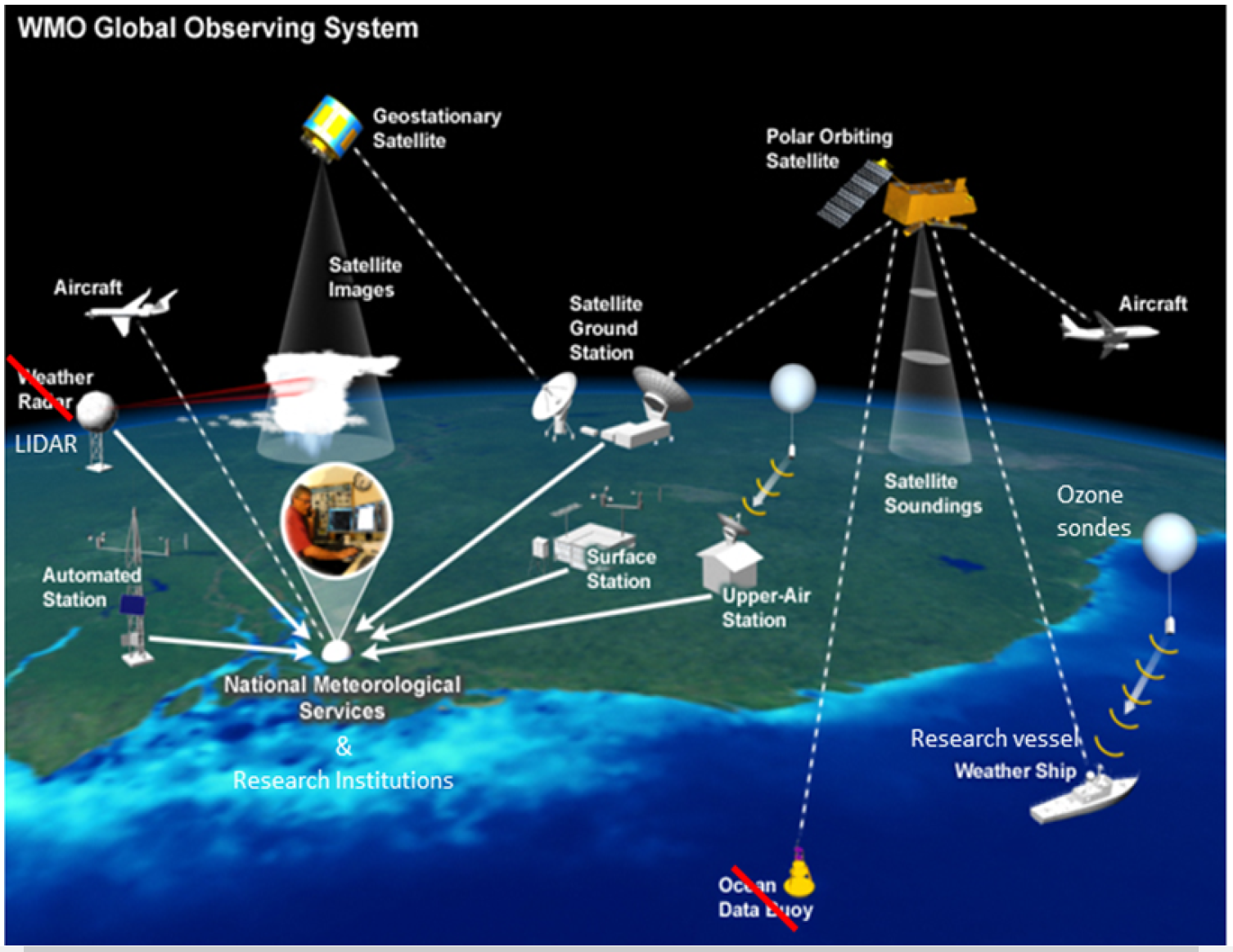 An ideal system?
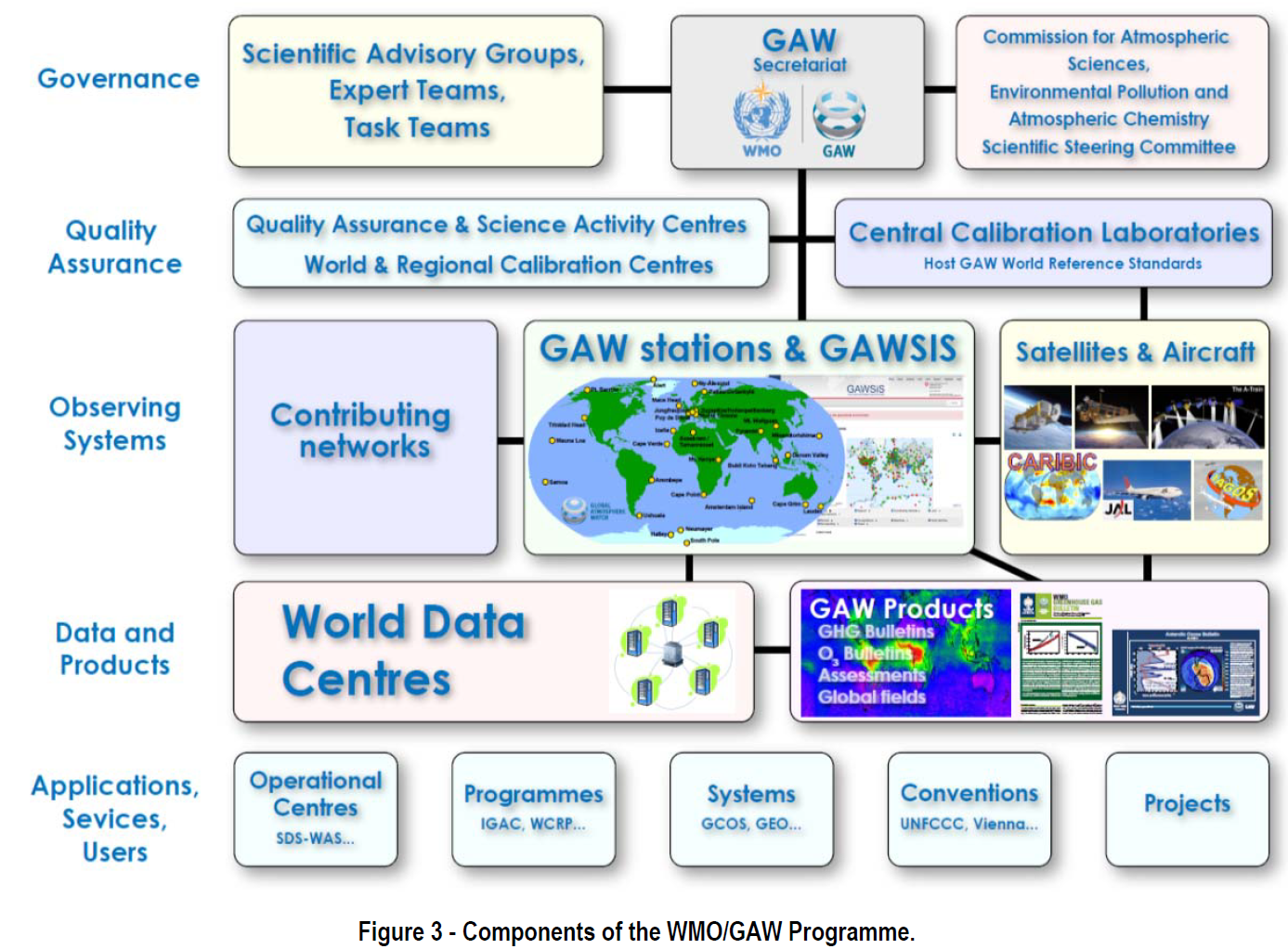 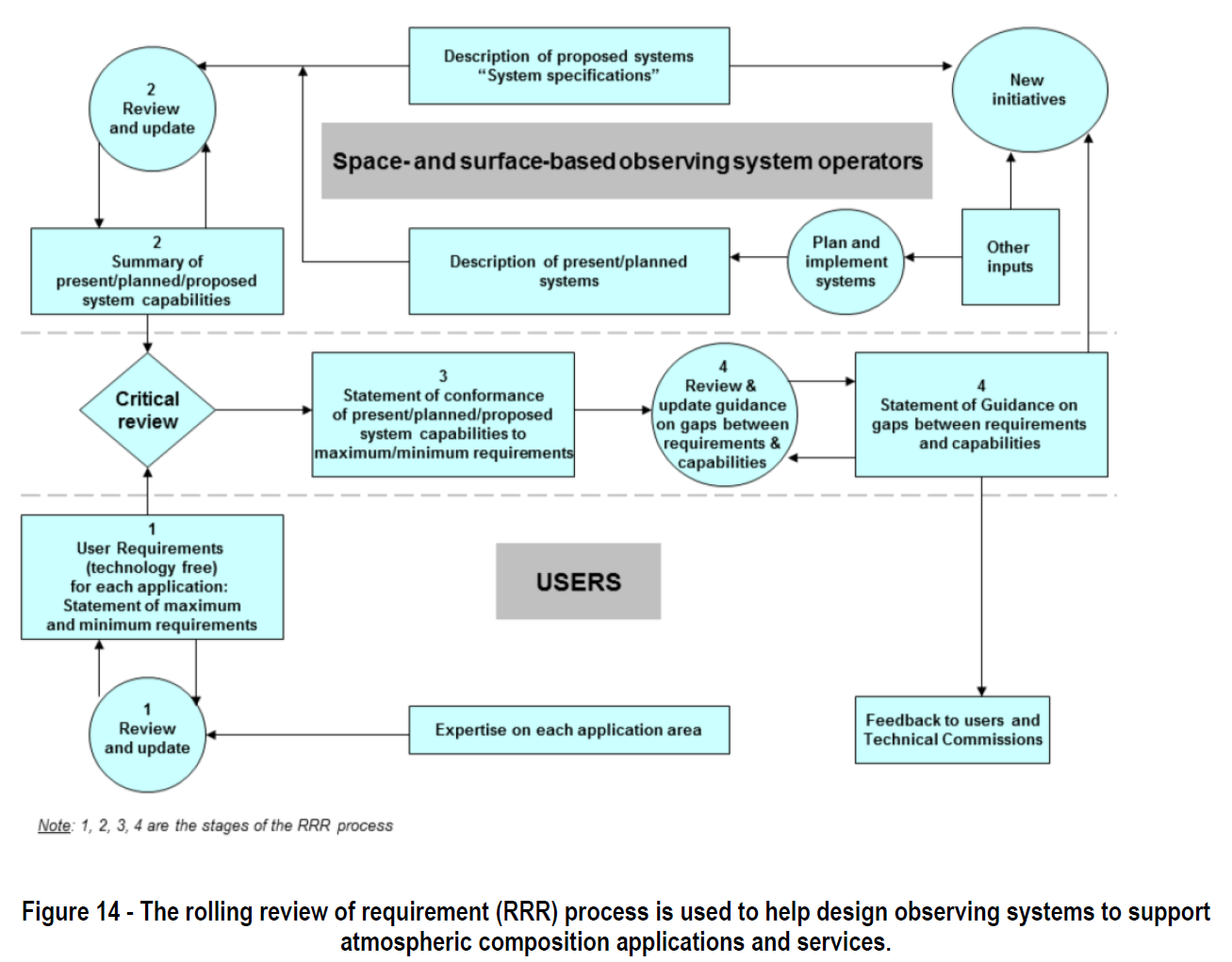 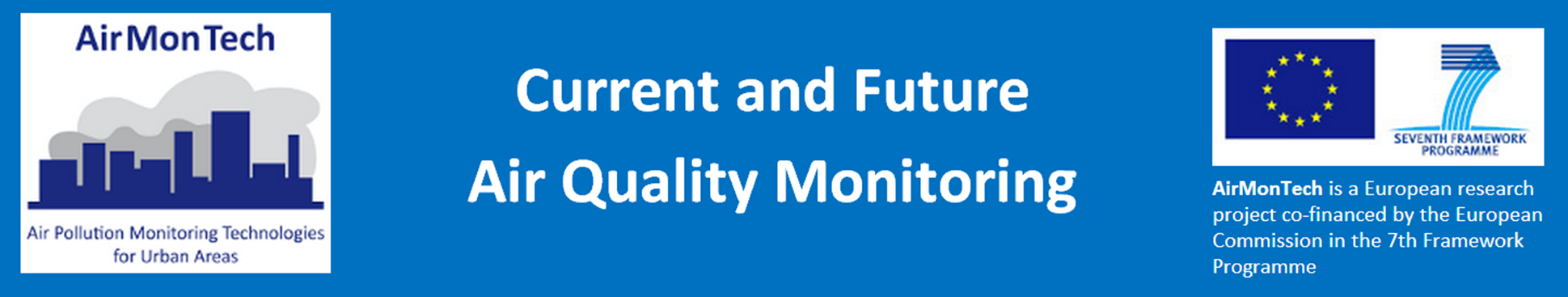 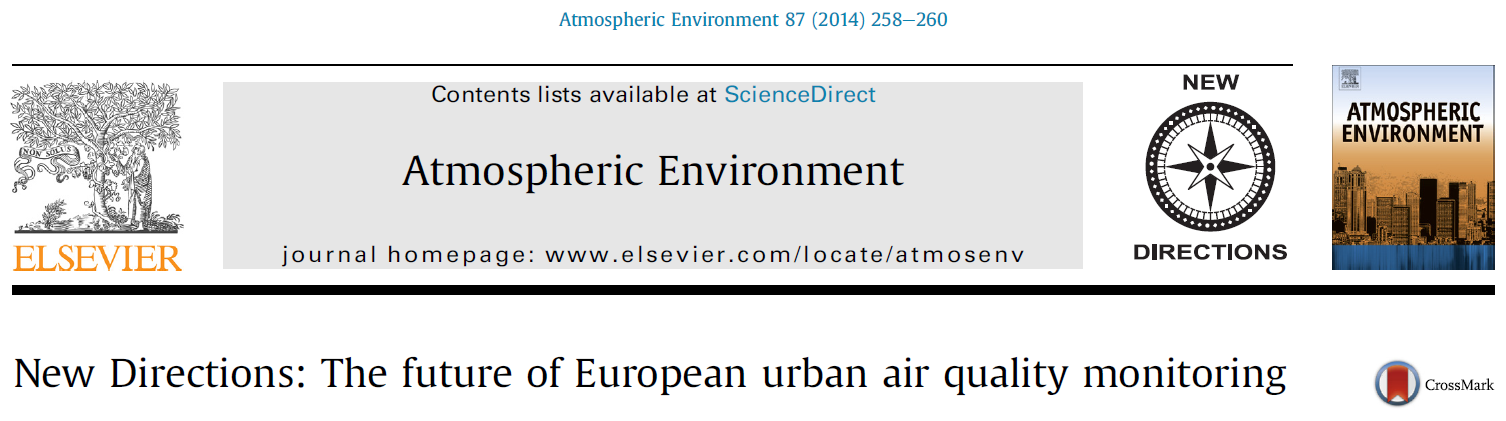 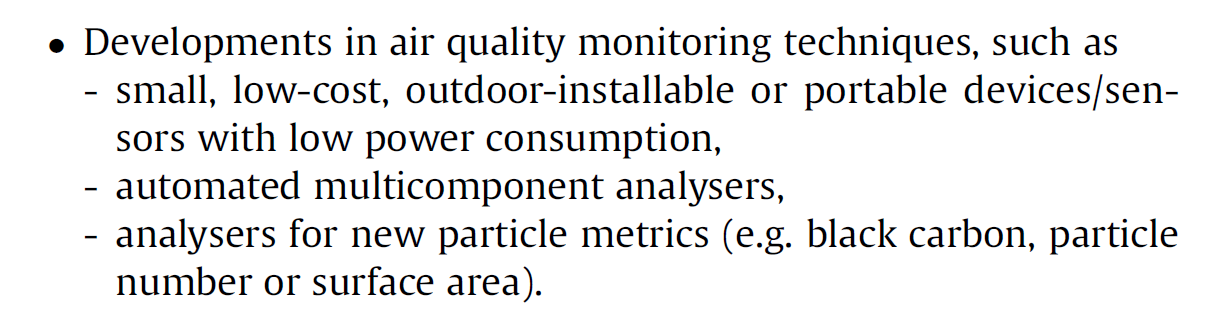 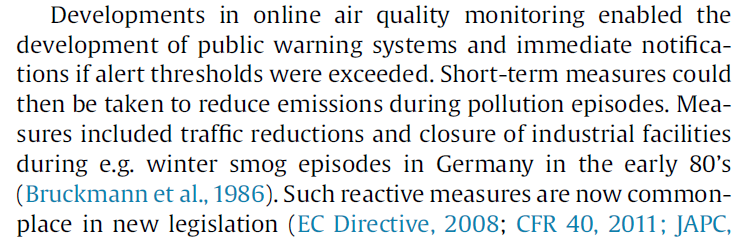 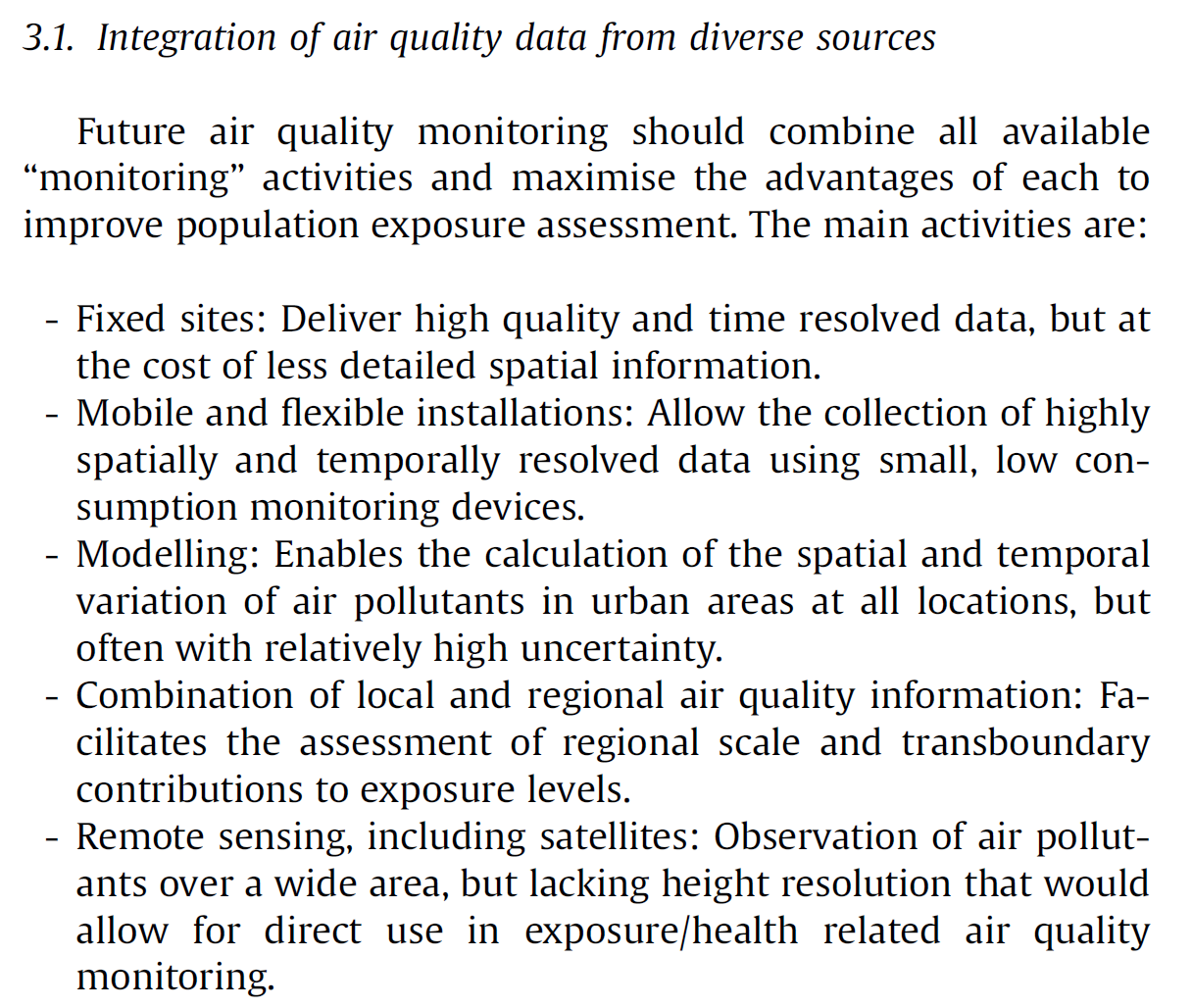 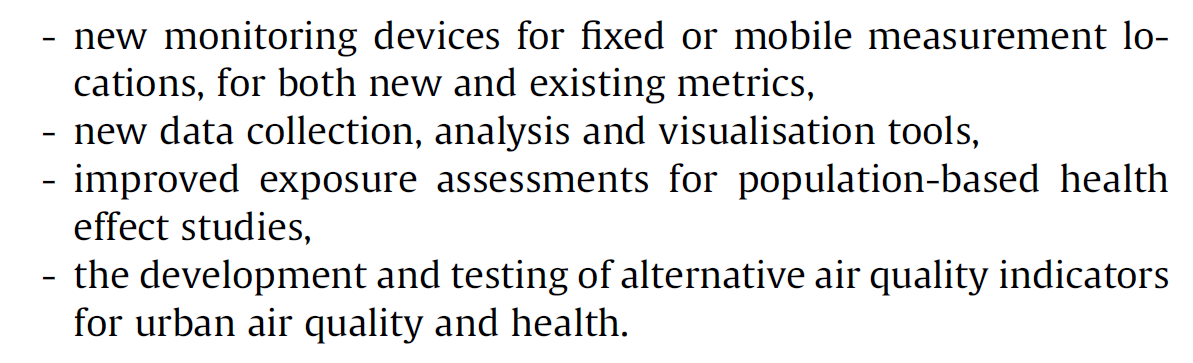 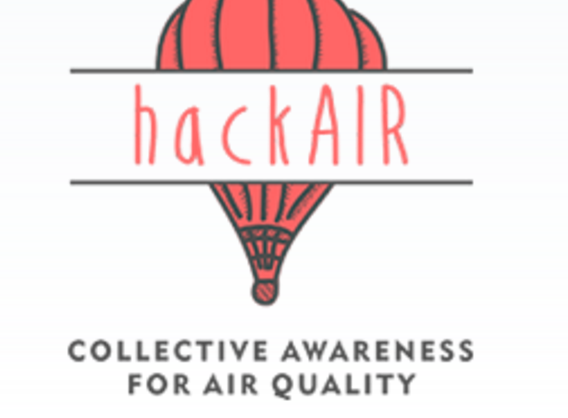 Dramatic shift in the focus of funding	addressing the high-level «user», 	not other scientists
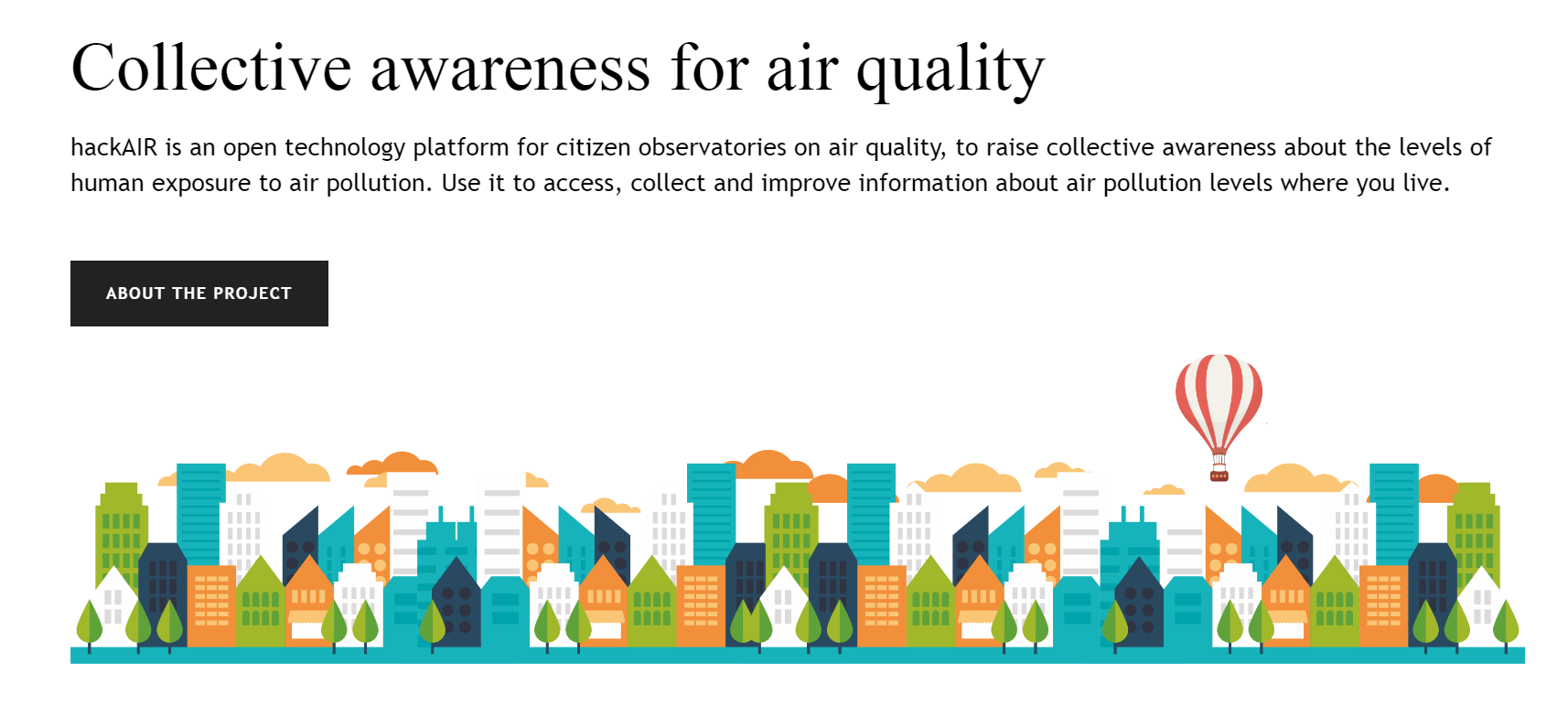 Final remarks
Everyone accepts the value of good observations
Needed for science, assessments and compliance 
Key activity of institutes, organizations and programmes 
Attracts media, the public and policy makers
Geopolitical dimension

While Air Pollution is not considered to be a solved problem, it is considered that the framework and underpinning basis is existing and being mature. Many countries are cutting cost.

Fairly easy to start something new, difficult to keep something running on decadal time scales
Funding mechanisms are very complex
Lots of competition, a variety of good intentions, and we present a confusing picture to funding agencies
Sometimes – the own interest of the provider dominates – «lobbying»